Programming and Data Structures
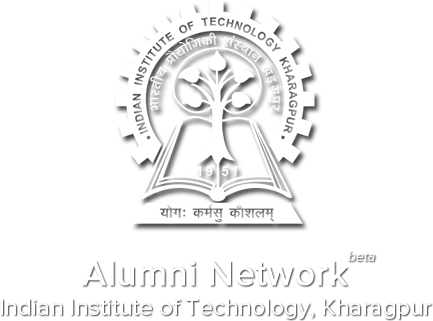 Debasis Samanta
Computer Science & Engineering
Indian Institute of Technology Kharagpur
Spring-2017
Lecture #07
Memory Allocation Techniques
CS 11001 : Programming and Data Structures
2
Lecture #07: © DSamanta
Today’s discussion…
Static Memory Allocation

Dynamic Memory Allocation

Functions in C for Memory Allocation
CS 11001 : Programming and Data Structures
3
Lecture #07: © DSamanta
Memory Allocation
CS 11001 : Programming and Data Structures
4
Lecture #07: © DSamanta
Why Memory Allocation?
C language allows constants and variables to be processed

All such variables should be maintained in primary memory at the time of execution.

This needs that memory should be allocated to all variables.

There are two ways to allocate memory for data in C
Static allocation 
At the time of writing your program, you specify the memory requirement

Dynamic allocation 
Allocate memory during run time as and when require
CS 11001 : Programming and Data Structures
5
Lecture #07: © DSamanta
Static Memory Allocation
CS 11001 : Programming and Data Structures
6
Lecture #07: © DSamanta
Static Memory Allocation
Static allocation 
Memory requirement should be specified at the time of writing programs 

Once the memory allocated it cannot be altered. That is allocated memory remains fixed through out the entire run of the program

Sometimes we create data structures that are “fixed” and don’t need to grow or shrink.
We can not
store > 200 
names
int x;

char a[200][20];

x = 555;
int x;

char a[200][20];

x = 555;
√
CS 11001 : Programming and Data Structures
7
Lecture #07: © DSamanta
Static Allocation: Pros and Cons
Done at compile time.

Global variables: variables declared “ahead of time,” such as fixed arrays.

Lifetime
Entire runtime of program.

Advantage
Efficient execution time.

Disadvantage
If we declare more static data space than we need, we waste space.
If we declare less static space than we need, we are out of luck.
CS 11001 : Programming and Data Structures
8
Lecture #07: © DSamanta
Dynamic Memory Allocation
CS 11001 : Programming and Data Structures
9
Lecture #07: © DSamanta
Dynamic Memory Allocation
Dynamic allocation (change in size)
Often, real world problems mean that we don’t know how much space to declare, as the number needed will change over time.

At other times, we want to increase and decrease the size of our data structures to accommodate changing needs.

To free space, when a variable is no more required
We can 
store > 200 
names
int x;

char a[200][20];

x = 555;
int x;

char a[500][20];
CS 11001 : Programming and Data Structures
10
Lecture #07: © DSamanta
Dynamic Allocation: Pros and Cons
Done at run time.

Data structures can grow and shrink to fit changing data requirements.

We can allocate (create) additional storage whenever we need them.

We can de-allocate (free/delete) dynamic space whenever we are done with them.

Advantage: 
We can always have exactly the amount of space required - no more, no less.
CS 11001 : Programming and Data Structures
11
Lecture #07: © DSamanta
Memory Allocation Process  in C
Local variables
Stack
Free memory
Heap
Global variables
Permanent storage area
Instructions
CS 11001 : Programming and Data Structures
12
Lecture #07: © DSamanta
Memory Allocation Process  in C
The program instructions and the global variables are stored in a region known as permanent storage area.

The local variables are stored in another area called stack.

The memory space available for dynamic allocation during execution of the program is called heap.

This region is initially kept free.

The size of the heap keeps changing as a program runs.
CS 11001 : Programming and Data Structures
13
Lecture #07: © DSamanta
Dynamic Memory Allocation
Many a time, we face situations where data is dynamic in nature.
Amount of data cannot be predicted beforehand.
Number of data item keeps changing during program execution.

Such situations can be handled more easily and effectively using dynamic memory management techniques.

C language requires the number of elements in an array to be specified at compile time.
Often leads to wastage or memory space or program failure.

Dynamic Memory Allocation
Memory space required can be specified at the time of execution.
C supports allocating and freeing memory dynamically using library routines.
CS 11001 : Programming and Data Structures
14
Lecture #07: © DSamanta
Memory Allocation Functions
malloc()
Allocates requested number of bytes and returns a pointer to the first byte of the allocated space.

calloc()
Allocates space for an array of elements, initializes them to zero and then returns a pointer to the memory.

free()
Frees previously allocated space.

realloc()
Modifies the size of previously allocated space.
CS 11001 : Programming and Data Structures
15
Lecture #07: © DSamanta
Allocating a Block of Memory
A block of memory can be allocated using the function malloc().

Reserves a block of memory of specified size and returns a pointer of type void.

The return pointer can be assigned to any pointer type.

Syntax

	ptr  =  (type *)  malloc (unsigned n);

      Returns a pointer to n bytes of uninitialized storage, or NULL if the request cannot be satisfied.
CS 11001 : Programming and Data Structures
16
Lecture #07: © DSamanta
Allocating a Block of Memory
Examples
 p  =  (int *)  malloc (100 * sizeof (int));
	
A memory space equivalent to “100 times the size of an int” bytes is reserved.

The address of the first byte of the allocated memory is assigned to the pointer p of type int.
p
400 bytes of space
CS 11001 : Programming and Data Structures
17
Lecture #07: © DSamanta
Allocating a Block of Memory
cptr  =  (char *)  malloc (20) ;

A memory space of 20 bytes is reserved.

The address of the first byte of the allocated memory is assigned to the pointer cptr of type char.
cptr
20 bytes of space
CS 11001 : Programming and Data Structures
18
Lecture #07: © DSamanta
Points to Note
malloc() always allocates a block of contiguous bytes.

The allocation can fail if sufficient contiguous memory space is not available.

If it fails, malloc() returns NULL.
CS 11001 : Programming and Data Structures
19
Lecture #07: © DSamanta
Example:  malloc()
#include <stdio.h>
#include <stdlib.h>

void main()
{
   int i, N;
   float *height;
   float sum = 0, avg;
   printf("Input the number of students. \n");
      scanf("%d",&N);
   height=(float *)malloc(N * sizeof(float));
   printf("Input heights for %d students \n", N);
   for(i=0;i<N;i++)
      scanf("%f",&height[i]);
   for(i=0;i<N;i++)
      sum += height[i];
   avg = sum/(float) N;
   printf("Average height= %f \n", avg);
}
Output!
Input the number of students.
5
Input heights for 5 students
23 24 25 26 27
Average height= 25.000000
CS 11001 : Programming and Data Structures
20
Lecture #07: © DSamanta
calloc()
The C library function

void *calloc(unsigned n, unsigned size)

Allocates the requested memory and returns a pointer to it.

Allocates a block of memory for an array of n elements, each of them size bytes long, and initializes all its bits to zero.

Example
	int n;
	int *x;
	. . . 
	x = (int *) calloc(n, sizeof(int));
int x[n];
CS 11001 : Programming and Data Structures
21
Lecture #07: © DSamanta
calloc() versus malloc()
void *malloc (unsigned n);

    	void *calloc(unsigned n, unsigned size)

malloc() takes a single argument (memory required in bytes), while calloc() needs two arguments.

malloc() does not initialize the memory allocated, while calloc() initializes the allocated memory to ZERO.
CS 11001 : Programming and Data Structures
22
Lecture #07: © DSamanta
Example: calloc()
#include <stdio.h> /* printf, scanf, NULL */
#include <stdlib.h> /* calloc, exit, free */

int main ()
{
   int i, n;
   int *pData;
   printf ("Amount of numbers to be entered: ");
      scanf ("%d",&n);
   pData = (int*) calloc (n, sizeof(int)); 
   if (pData == NULL) exit (1);
   for (i=0;i<i;i++) 
   {
      printf ("Enter number #%d: ",i+1);
         scanf ("%d",&pData[i]);
   }
   printf ("You have entered: ");
   for (i=0;i<n;i++)
      printf ("%d ",pData[i]);
   free (pData);
return 0;
}
Output!
Amount of numbers to be entered: 5
Enter number #1: 23
Enter number #2: 31
Enter number #3: 23
Enter number #4: 45
Enter number #5: 32
You have entered: 23 31 23 45 32
CS 11001 : Programming and Data Structures
23
Lecture #07: © DSamanta
Releasing the Used Space
When we no longer need the data stored in a block of memory, we may release the block for future use.

How?
By using the free() function.

Syntax
	free (ptr) ;

where ptr is a pointer to a memory block which has been already created using malloc() or calloc() or realloc() ;
CS 11001 : Programming and Data Structures
24
Lecture #07: © DSamanta
realloc(): Altering the Size of a Block
Sometimes we need to alter the size of some previously allocated memory block.
More memory needed.
Memory allocated is larger than necessary.

How?
By using the realloc() function.

If the original allocation is done by the statement
   ptr = malloc (size);
Then reallocation of space may be done as
ptr = realloc (ptr, newsize) ;
CS 11001 : Programming and Data Structures
25
Lecture #07: © DSamanta
realloc(): Altering the Size of a Block
The new memory block may or may not begin at the same place as the old one.

If it does not find space, it will create it in an entirely different region and move the contents of the old block into the new block.

The function guarantees that the old data remains intact.

If it is unable to allocate, it returns NULL. But, it does not free the original block.
CS 11001 : Programming and Data Structures
26
Lecture #07: © DSamanta
Example: realloc()
#include <stdio.h>
#include <stdlib.h>
int main(void)
{
   int *pa, *pb, n; /* allocate an array of 10 int */
   pa = (int *)malloc(10 * sizeof (int));
   if(pa) {
      printf("%u bytes allocated. Storing integers: ", 10*sizeof(int));
      for(n = 0; n < 10; ++n)
         printf("%d ", pa[n] = n);
   }				 // reallocate array to a larger size
   pb = (int *)realloc(pa, 1000000 * sizeof(int)); 
   if(pb) {
      printf("\n%u bytes are allocated, after the first 10 integers are: ", 1000000*sizeof(int));
      for(n = 0; n < 10; ++n)
         printf("%d ", pb[n]); // show the array
      free(pb);
   } 
   else { // if realloc failed, the original pointer needs to be freed
       free(pa);
   }
   return 0;
}
Output!
40 bytes allocated. Storing ints: 0 1 2 3 4 5 6 7 8 9
4000000 bytes allocated, first 10 ints are: 0 1 2 3 4 5 6 7 8 9
CS 11001 : Programming and Data Structures
27
Lecture #07: © DSamanta
Memory Allocation for 2D Array
Version 1: Using a single pointer …


#include <stdio.h>
#include <stdlib.h>

int main(void)
{
   int *a2D;           // Pointer to an array of integers
   int i, j, row, column;

   scanf(“Enter number of rows: %d”, &row);
   scanf(“Enter number of columns: %d”, &column);

   a2D = (int *) malloc(row*column*sizeof(int);    // Allocate net memory required for the 2D array 
   
   for(i=0; i<row; i++)            // Put the data into the array…
       for(j=0; j<column; j++) {
            printf(“\n a2D[%d][%d] = “,row, column); scanf(“%d”, arr +i*row+j); 
       }

   return 0;
}
CS 11001 : Programming and Data Structures
28
Lecture #07: © DSamanta
Memory Allocation for 2D Array
Version 2: Using an array of pointers …

#include <stdio.h>
#include <stdlib.h>

int main(void)
{
   int i, j, row, column;

   scanf(“Enter number of rows: %d”, &row);
   scanf(“Enter number of columns: %d”, &column);

   int *a2D[row];           //  Declaration of array of pointers to integers
     
   for(i=0; i<row; i++)   
        a2D[i] = (int *) malloc(column*sizeof(int);    // Allocate memory for a row 
   
   for(i=0; i<row; i++)            // Put the data into the array…
      for(j=0; j<column; j++) {
         printf(“\n a2D[%d][%d] = “,row, column); scanf(“%d”, arr +i*row+j); 
       }
   return 0;
}
CS 11001 : Programming and Data Structures
29
Lecture #07: © DSamanta
Memory Allocation for 2D Array
Version 3: Using pointer to a pointer …

#include <stdio.h>
#include <stdlib.h>

int main(void)
{
   int **a2D;           //  Declaration of array of pointers to integers
   int i, j, row, column;

   scanf(“Enter number of rows: %d”, &row);
   scanf(“Enter number of columns: %d”, &column);

    *a2D = (int **) malloc(row * sizeof(int *)); // Allocate memory for the pointer array
    
     for(i=0; i<row; i++)   
        a2D[i] = (int *) malloc(column*sizeof(int);    // Allocate memory for a row 
   
     for(i=0; i<row; i++)            // Put the data into the array…
       for(j=0; j<column; j++) {
            printf(“\n a2D[%d][%d] = “,row, column); scanf(“%d”, arr +i*row+j); 
       }
   return 0;
}
CS 11001 : Programming and Data Structures
30
Lecture #07: © DSamanta
Any question?
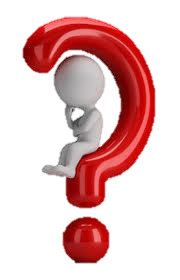 You may post your question(s) at the “Discussion Forum” maintained in the course Web page.
CS 11001 : Programming and Data Structures
31
Lecture #07: © DSamanta
Problems to Ponder…
1.     What will happen if you call the following
	malloc (n);	  	if n = 0
	calloc (n1 ,n2);	if n1 = 0 or , n2 = 0
      malloc(-100);

2.     How to allocate memory for the following 3-D array
	int     x[m][n][p];
	for any integer number m, n and p.
CS 11001 : Programming and Data Structures
32
Lecture #??: © DSamanta
Problems to Ponder…
3.     Using dynamic memory allocation technique, how you can allocate only non-zero elements in the following sparse matrices:
*    -    -    -    -    -    -     -
-    *    -    -    -    -    -     -
-    -    *    -    -    -    -     -   
-    -    -    *    -    -    -     -
-    -    -    -    *    -    -     -
-    -    -	  -    -     *    -    -
-    -    -    -    -     -    *    -
-    -    -    -    -     -    -    *
*    *    -    -    -    -    -     -
*    *    *    -    -    -    -     -
-    *    *    *    -    -    -     -   
-    -    *    *    *    -    -     -
-    -    -    *    *    *    -     -
-    -    -	  -    *     *    *    -
-    -    -    -    -     *    *    *
-    -    -    -    -     -    *    *
* are non zero elements
(b)  Tri-Diagonal Matrix
(a)  Diagonal Matrix
CS 11001 : Programming and Data Structures
33
Lecture #??: © DSamanta
Problems to Ponder…
* are non zero elements
*    -    -    -    -    -    -     -
*    *    -    -    -    -    -     -
*    *    *    -    -    -    -     -   
*    *    *    *    -    -    -     -
*    *    *    *    *    -    -     -
*    *    *	  *    *     *    -    -
*    *    *    *    *     *    *    -
*    *    *    *    *     *    *    *
*    *    *    *    *    *    *     *
-    *    *    *    *    *    *     *
-    -    *    *    *    *    *     *   
-    -    -    *    *    *    *     *
-    -    -    -    *    *    *     *
-    -    -	  -    -     *    *    *
-    -    -    -    -     -    *    *
-    -    -    -    -     -    -    *
(c)  Lower Triangular  Matrix
(d)  Upper Triangular  Matrix
CS 11001 : Programming and Data Structures
34
Lecture #??: © DSamanta